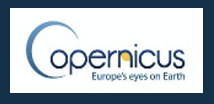 Copernicus Data Space Ecosystem
CEOS SIT 38 Meeting
30 March 2023
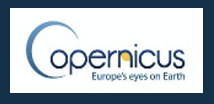 Copernicus Data Space Ecosystem – Main Principles
Contribute to building an attractive European solution to access and process Copernicus Sentinel data
Provide users a long-term perspective building trust and 
unlocking the potential of Sentinel data 

Support European industry in developing high-quality competitive operational services
https://dataspace.copernicus.eu
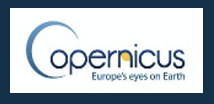 Copernicus Data Space Ecosystem – Main features
Open ecosystem

Public services complemented with extended commercial capacity 
3rd Party services deployments
Federation capabilities
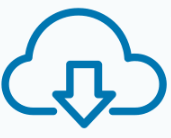 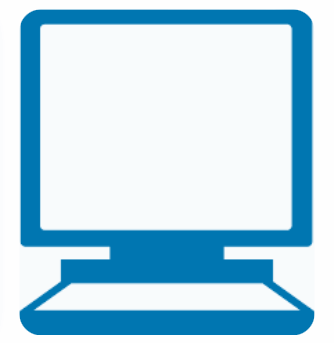 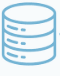 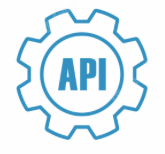 Open and free services under fair use policy and adjustable capacity and performance
API
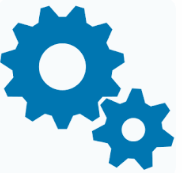 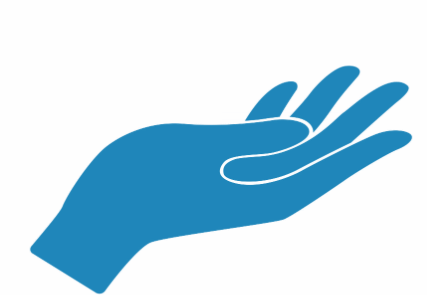 Data distribution service combined with advanced processing APIs & services and cloud resources
Rich data portfolio, with all Copernicus Sentinel data and CCM core data sets easily available
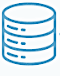 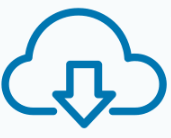 Building an open ecosystem
Initially configured open and free capacity
e.g. Configured Number of parallel downloads per user
Extended open & free capacity
Extended open and free capacity
e.g. increased data access capacity according to user scenario evolution
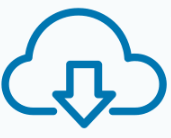 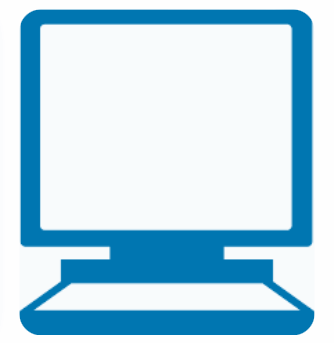 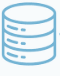 Open & free service with configured operational capacity
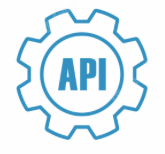 API
Seamless expansion for large-scale use under commercial models by 3rd party operators
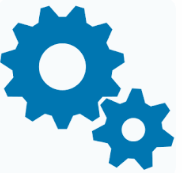 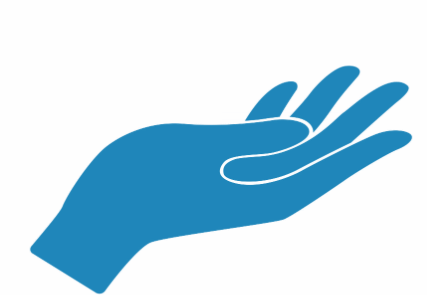 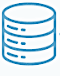 Extended commercial 3rd party capacity
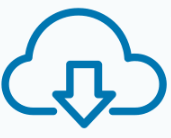 Extended capacity with commercial 3rd party services 
(direct agreement between user and third party)
e.g. Dedicated user data access capacity
3rd party services
* 3rd Party services preserving identity and governance
3rd party service
3rd party service
3rd party service
3rd party service
Public Data Portfolio overview
Copernicus Sentinels Auxiliary data


Copernicus Core DataSets

Copernicus Digital Elevation Models

Contributing Missions Core Datasets



Copernicus Sentinels “Expert” Data
All Copernicus Sentinels User Level Data
* Open & Free
* Open & Free
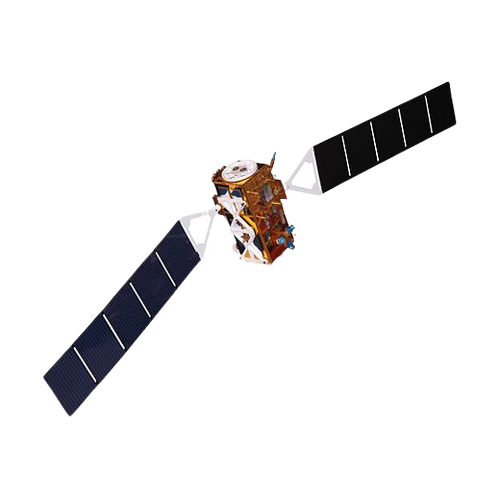 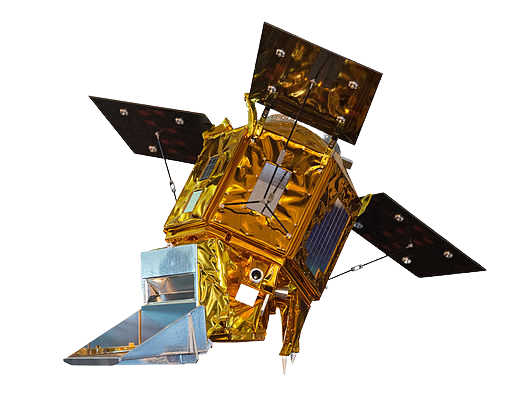 Sentinel-1
Sentinel-3 Land
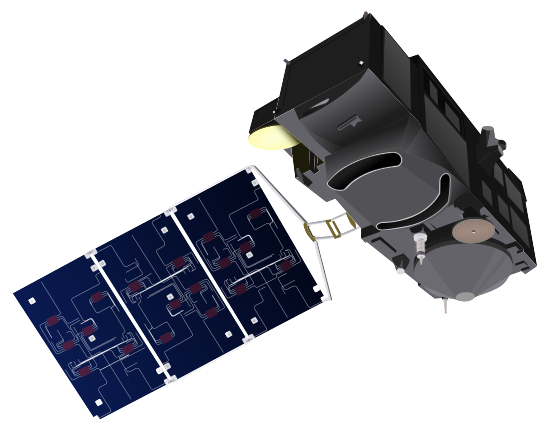 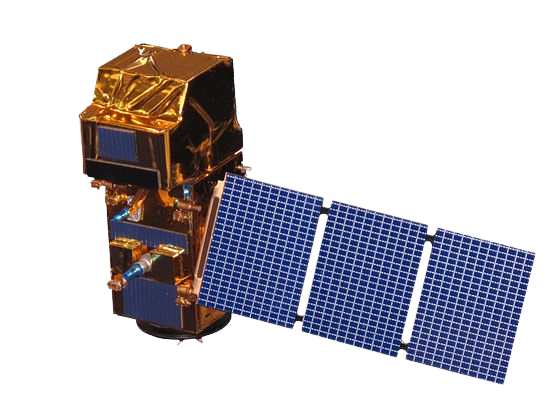 * Licence & access restrictions may apply
Sentinel-2
Sentinel-5P
* Access restrictions may apply
+ Complementary 3rd party data with 3rd party access conditions
* Licence & access restrictions and conditions may be applied by 3rd parties
Sentinel Data Lifecycle Configurability
All Sentinel data immediately available
All Sentinel data available
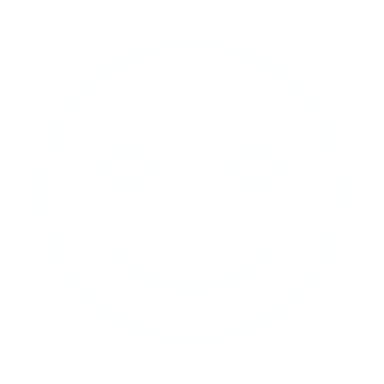 Data Hub Baseline (2023)
Cop. DS Ecosystem Configuration
Sentinel user level data 
Worldwide < 6months
Immediate Access
Immediate Access
“Refreshed data”: on-demand with latest processing baseline
Allowing a tradeoff between storage volumes, access performance and on-demand capacity according to evolving user scenario
Sentinel-1/2/3(land) 
User level data
Deferred Acccess
Worldwide coverage

Full mission timeline
Sentinel user level data > 6m months
on-demand
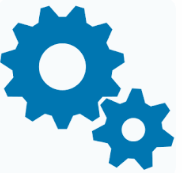 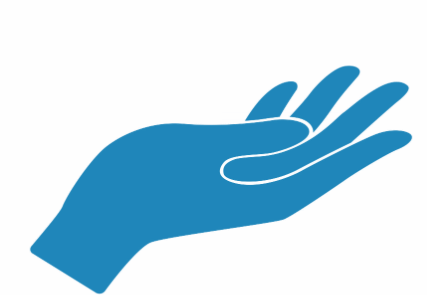 *very limited data
Deferred
Preserved data
Level 0
Level 0
A plethora of services and APIs
Data Discovery and Download
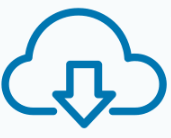 Data Visualisation
An advanced set of tools to ease the access and exploitation of the large and ever increasing Coperncius data volumes
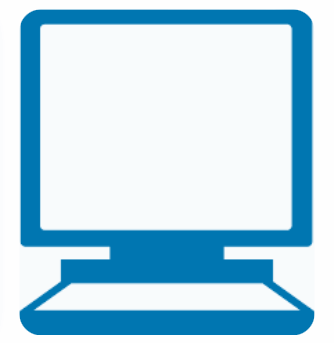 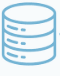 Data analysis and processing APIs
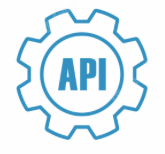 API
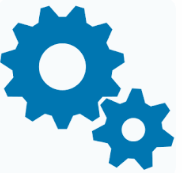 Traceability
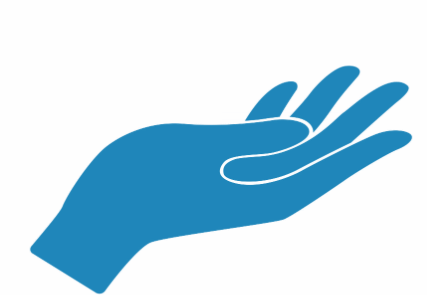 Cloud resources (3rd party service)
Federation & On-boarding
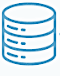 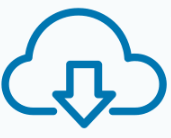 https://documentation.dataspace.copernicus.eu/#/README
Full flexibility for users to access and process data
Maximising efficient data analysis and exploitation
Minimising download needs
Data discovery and visualisation
Copernicus Browser
APIs for discovery and download
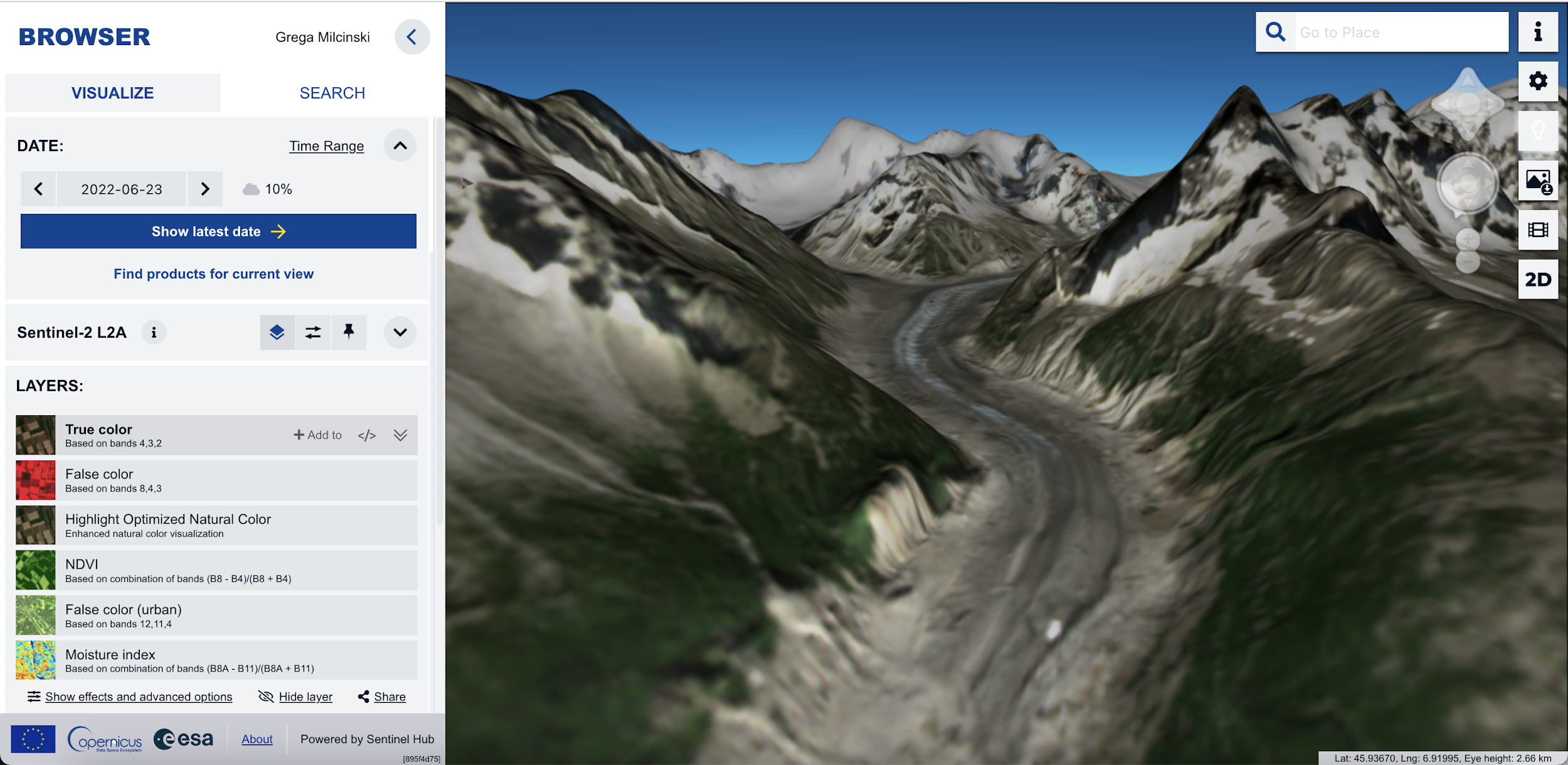 OGC WMS and SentinelHub APIs
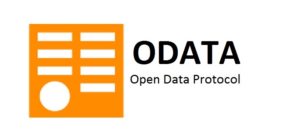 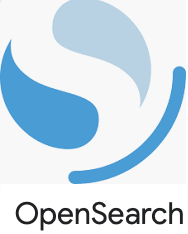 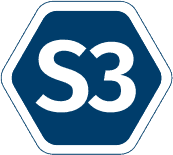 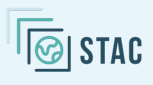 APIs for streamline access & data analysis
On-demand processing capabilities
Access and analyse specific data subsets, no need download
ON-DEMAND
processing capabilities
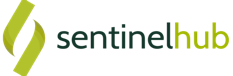 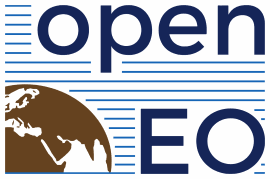 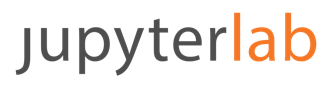 ESA Copernicus Sentinel-1/2/3(land) L1/L2 data processing
+ 3rd party on-demand processing capabilities
Full flexibility for users access management
One single entry point configurable to support the needs of different user groups
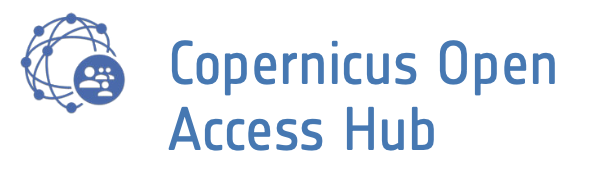 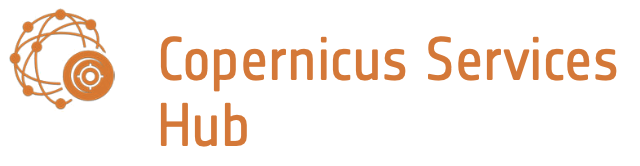 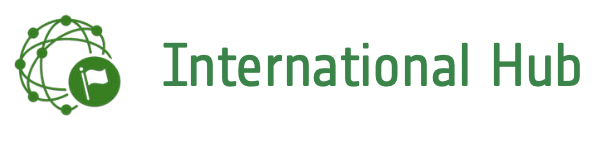 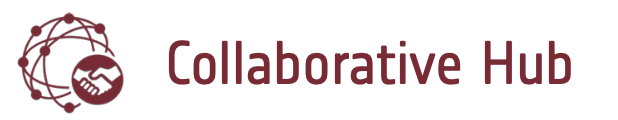 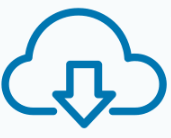 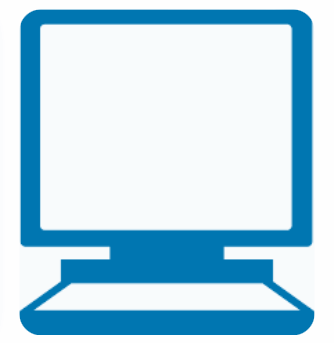 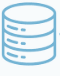 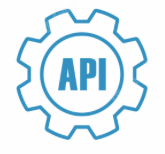 API
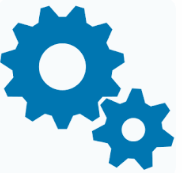 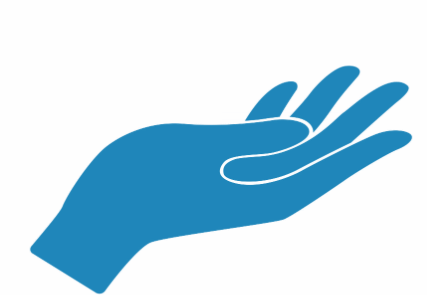 Data access services capacity configured for different user groups 

User group membership  governance ESA & EC
Open & free service with configured operational capacity
General users
Standard quota
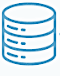 Copernicus Services
Priviledged service capacity
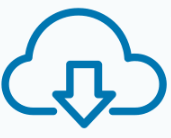 Collaborative National Entities
Priviledged service capacity
International Agreements
Ad-hoc service capacity
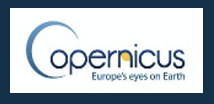 Copernicus Data Access Timeline Highlights
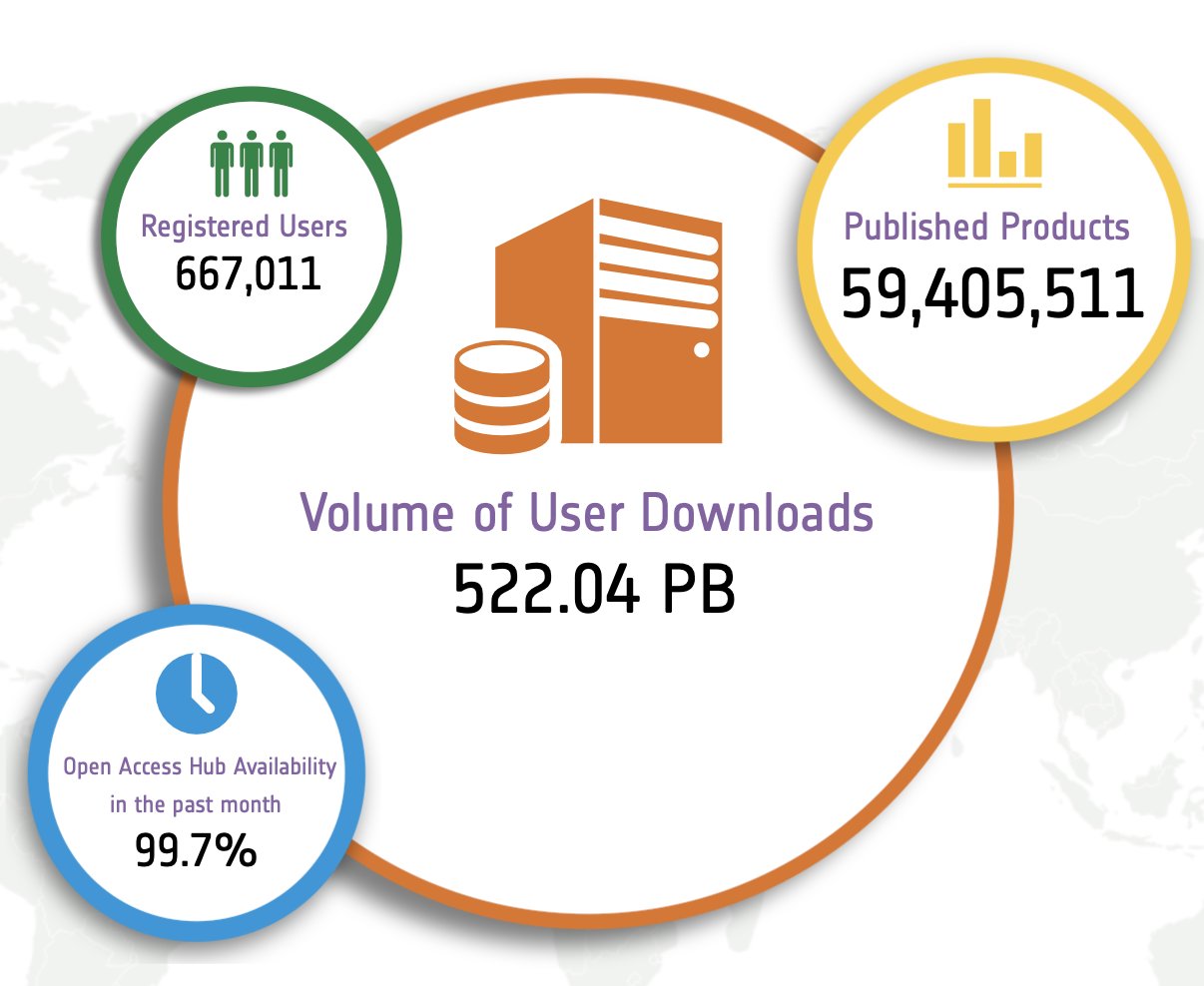 Copernicus Data Space Ecosystem
Copernicus Data Access Service (Datahub)
DataHub full service continuity guaranteed until end June 2023
DataHub service capacity ramp down until end September 2023
DataHub service discontinuity planned by end September 2023
Service Continuity
New service planned for 6 years 
(plus optional 4 years)
Copernicus DataHub Service in operations since 2014

Successfully ensuring massive daily data publication and user download
User Migration
2015
2016
2017
2018
2019
2020
2021
2022
2023
2024
2025
2026
2027
2028
Gradual service phase-in with public roadmap
[Speaker Notes: The transition to the new Data Access Service will be announced as soon as the new DA contract is kicked-off]
Copernicus Data Space Ecosystem Roadmap
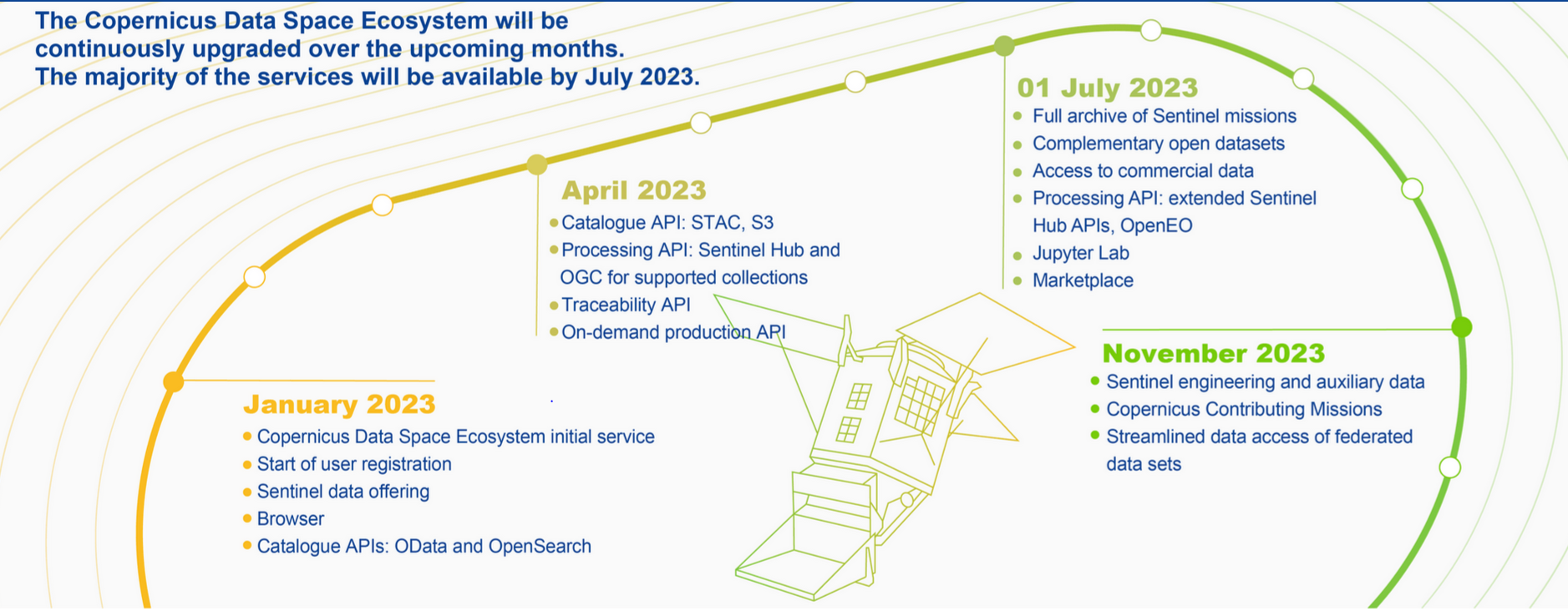 https://dataspace.copernicus.eu/index.html#resources
The Industrial Service Team
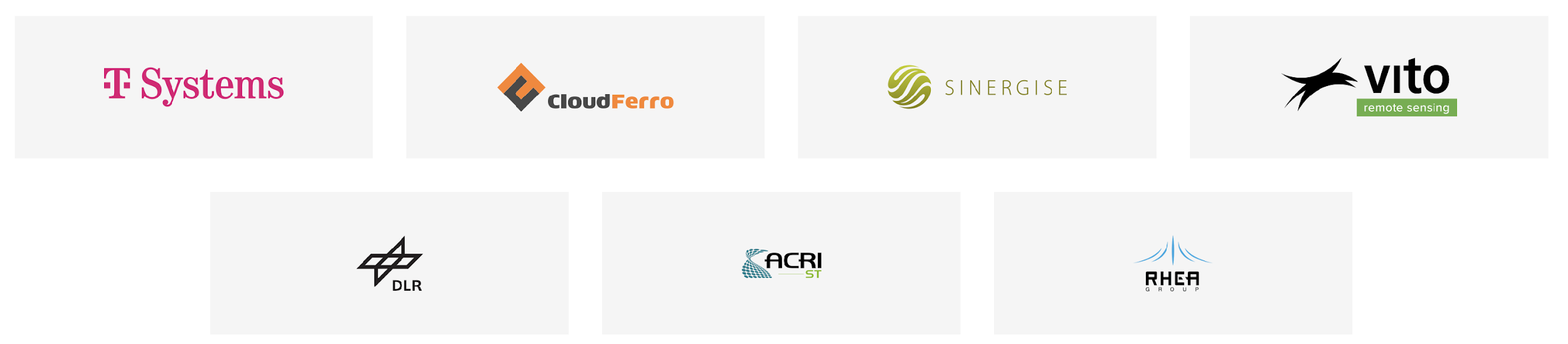 https://dataspace.copernicus.eu/index.html#resources
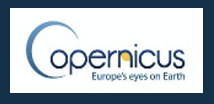 https://dataspace.copernicus.eu
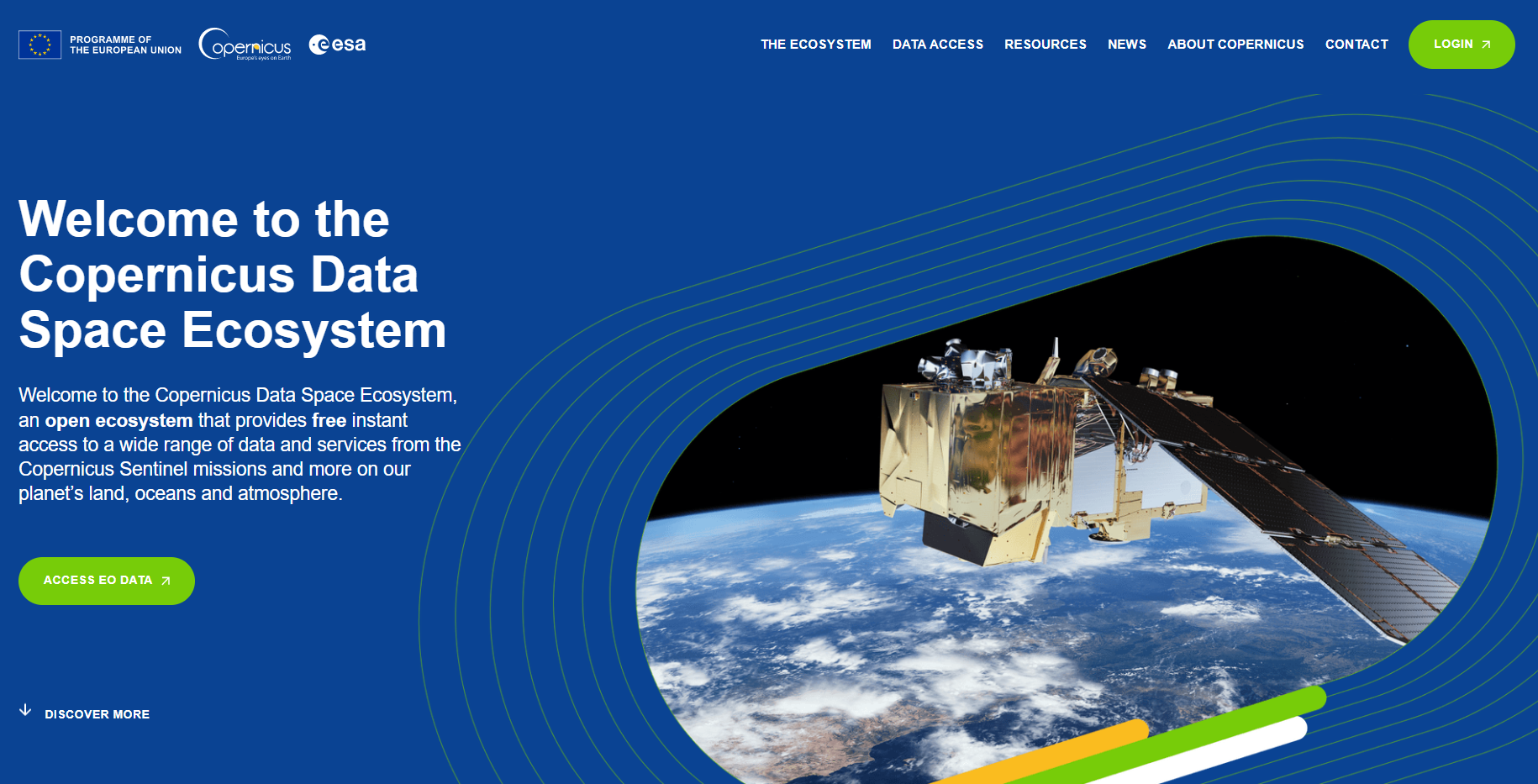 Copernicus Data Space Ecosystem
To request support
help-login@dataspace.copernicus.eu 


Stay tuned 
https://dataspace.copernicus.eu/index.html#news